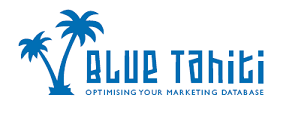 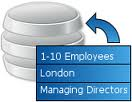 Prospect Creator
Online prospecting e-commerce site for data owners
Low operational cost allows small orders to be served economically
Reach new customers irrespective of location
Offer self serve ability to existing clients reducing costs
Part of an integrated platform of online services for data owners, offering new and innovative methods of driving revenue and reducing costs
Why online?
Anyone wishing to acquire prospects for a marketing campaign can select and downloaded targeted contacts in minutes using their web browser
Ideal for non data savvy users 
Payment can be account or credit card based
Fully hosted means no software or hardware to worry about
How does it work
Configured specifically to work with your data whether it's B2B or B2C, whatever attributes you have
Support for multiple data usage scenarios
Fully branded to your corporate look and feel
Customised to your exact requirements
Offer your partners and resellers their own branded version so they can sell your data under their own banner
Rapid low cost setup and small cost of ownership
White labelling
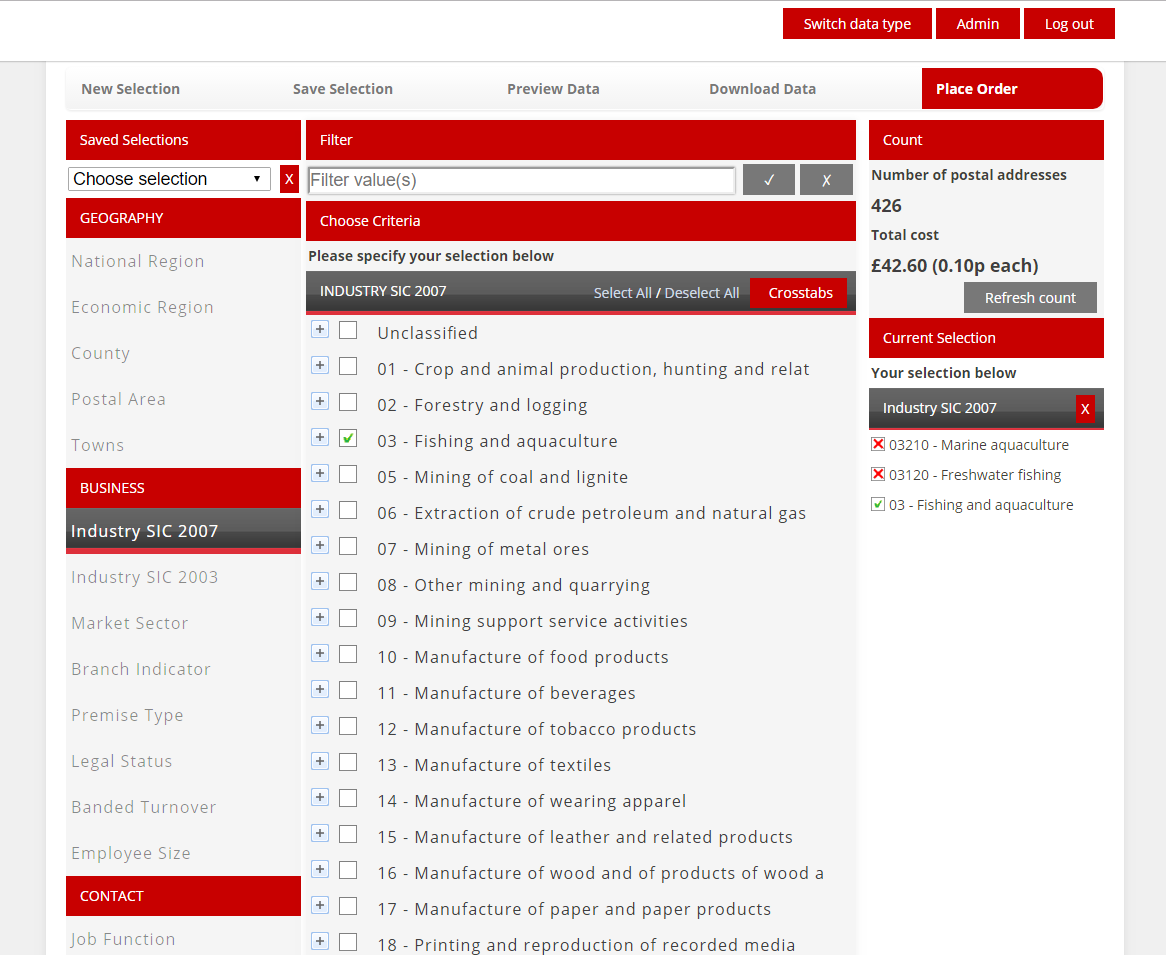 Embed into your website
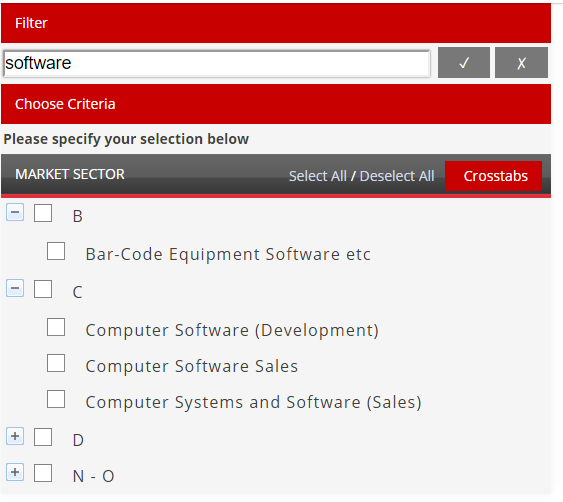 Easily find the right business
Simply start typing in the search box to find what you want
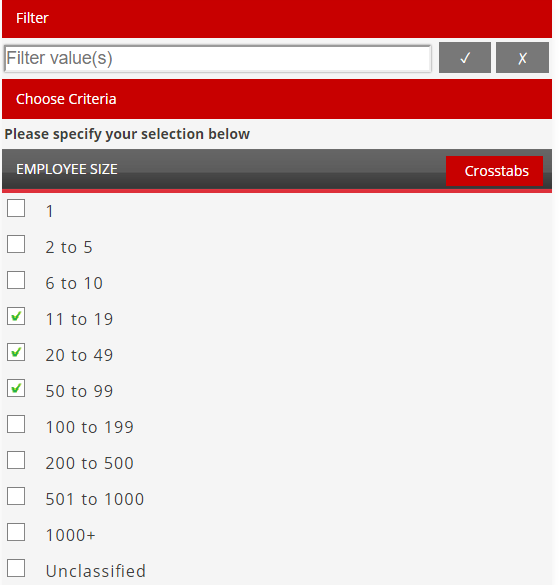 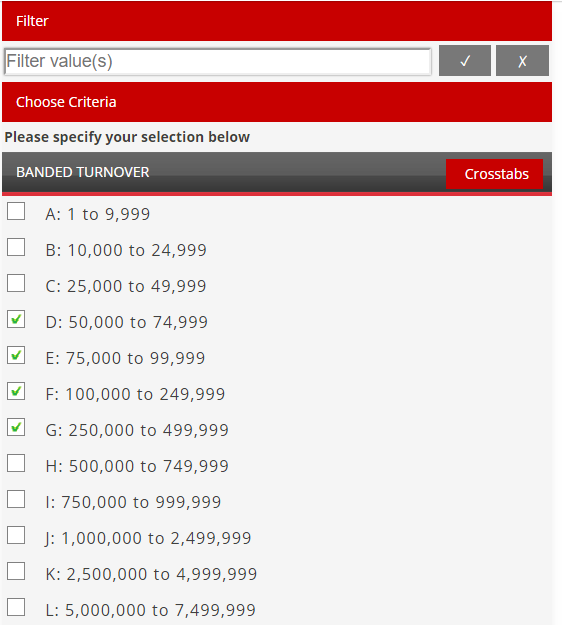 Get the size you want
Any selection available on your data can be used for filtering
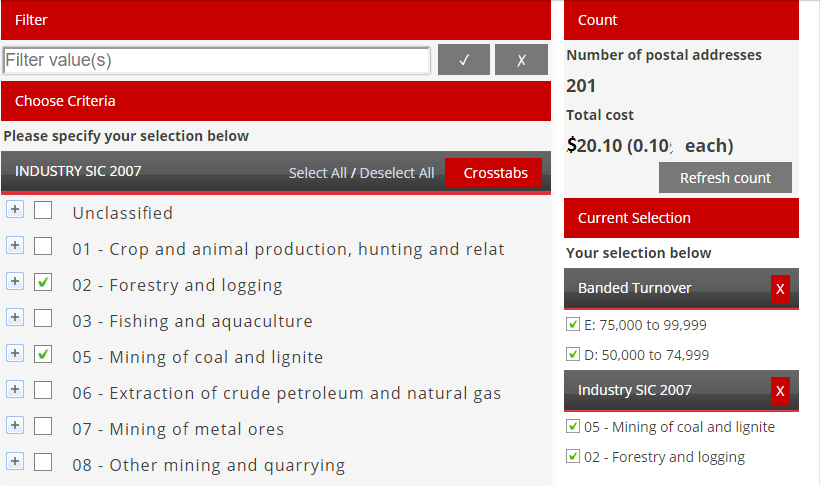 Instant Counts & Costs
Counts run in a few seconds even on large data sets
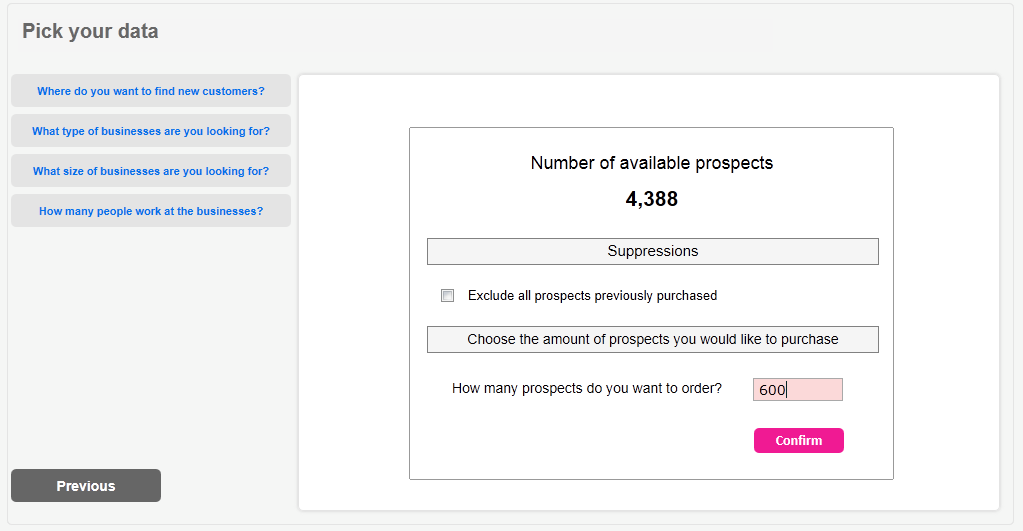 Specify the exact number of prospects
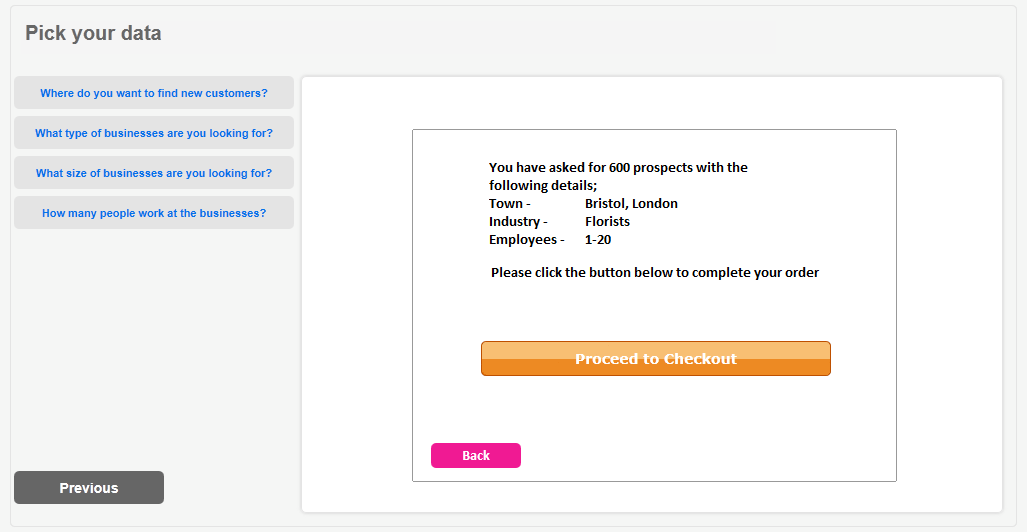 Place your order and check out
Credit card payments are processed directly to your bank
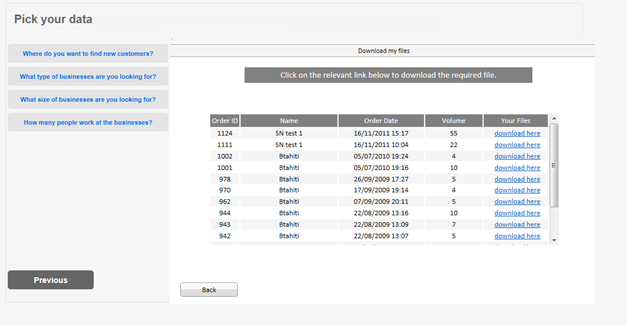 Download to Desktop
Users get their file immediately, no back office intervention needed